Реформы. Российская электроэнергетика
Проф. Б.И. НигматулинИнститут проблем  энергетики.Председатель Экспертного совета Сообщества потребителей электроэнергии.
Динамика ИОК, ВВП и электропотребления в период 1970-2014 гг, отнесенные к их значениям в 1970 году
2
Темпы изменения ВВП и ИОК в России в период 1970-2015 гг.
3
Доля ИОК в ВВП в текущих ценах в России в период 1970-2015гг.
Динамика отношения ИОК к ВВП в текущих ценах в России в период 1970-2014гг и эти значения в Китае, Саудовской Аравии, Германии и Казахстане (2014 год)
2014
4
Динамика ИОК в государственную, суммарно частную и смешанную частно-государственную, а также суммарно иностранную и совместно российско-иностранную собственность в период 2008-2013гг.
5
Макроэкономический анализ России в период 1990-2015гг.
6
Ежегодные значения коэффициента эластичности ВВП к ИОК (Кввп) с локальным осреднением в России в период 1970-2015 гг.
7
Ежегодные значения коэффициента мультипликации (Кмул) в России в период 1970-2015 гг.
8
Динамика ВВП и электропотребления в России в период 1990-2016гг.
9
Коэффициент эластичности электропотребления в России в период 1990-2016гг.
ИОК↓
ИОК↓
10
2030




2100




1900




1700






1500




1300




1100



900
Electric Energy Consumption, TWthour
Worth for incompetence:
15 GWt Nonoperating Electric Power Generators 
2,5 Тrub =
   = 25 Annual   Budget for RAS
Strategy of RF Government, 2009
Chubise-Kirienko, 2008
Энергостратегия
2009
B. Nigmatulin-2009
B. Nigmatulin-2013
1070 TWthour =1990 year
2005     2010         2015      2020       2025        2030
2005     2010         2015      2020       2025        2030
Electric Energy Consumption in Russia with Prognosis to 2030
Динамика тарифов на электроэнергию и индексов потребительских цен к уровню 2000г. в период с 2000-2015гг.
ИОК↓
ИОК↓
12
Расходы конечных потребителей электроэнергии (с учетом налогов) в долях ВВП 2014г
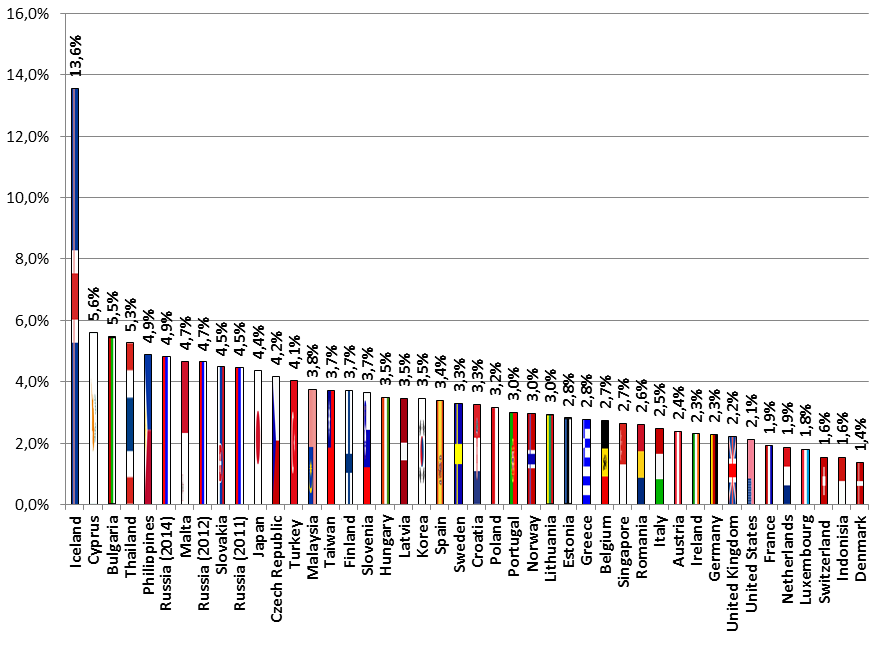 13
СПАСИБО ЗА ВНИМАНИЕ
14